Recherche-action
“Apprendre à apprendre : Accompagnement des changements de pratiques pédagogiques des enseignants, en sciences cognitives”
APP2
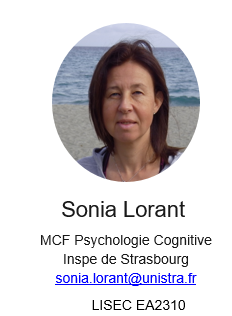 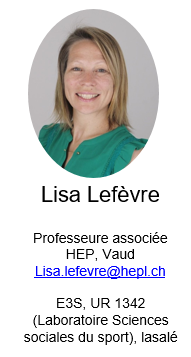 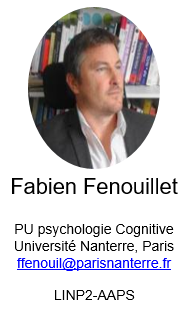 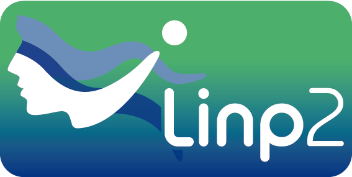 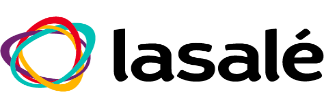 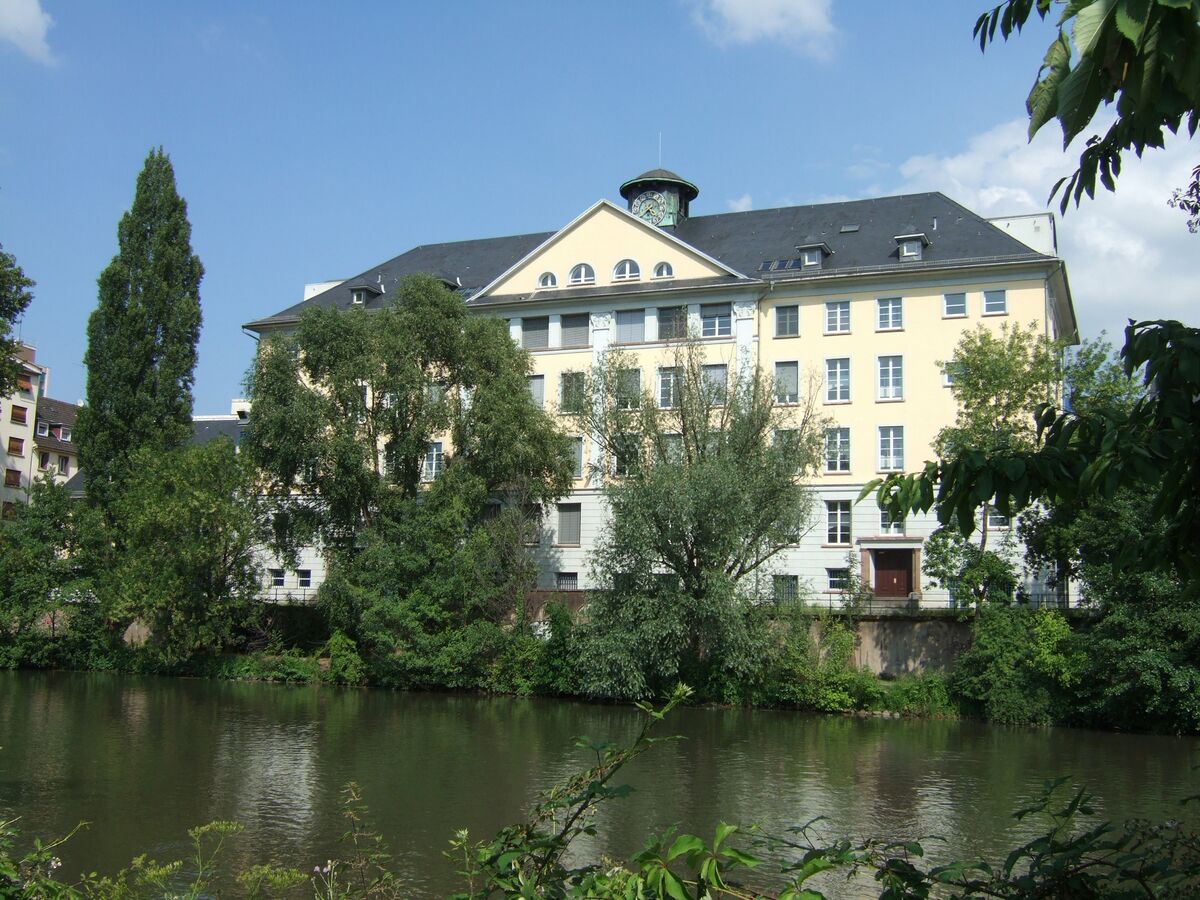 Lycée Louis Pasteur, Strasbourg
Séminaire créatif du 27.05. 2024
Une sollicitation du terrain : Avril 2023
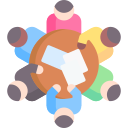 Constats (Fryer, 2017)

Faible efficacité des dispositifs de formation continue sur l’évolution de la posture professionnelle des enseignants
Les enseignants restent dans des pratiques déclarées et mettent peu en œuvre les recommandations en classe.
Intention de décrocher scolairement
Manque de motivation
Désengagement des élèves, perte de sens, 
Absentéisme
Enseignants motivés, mais préoccupés
Fryer, Jr. R. G. (2017). Management and student achievement: Evidence from a randomized field experiment (No. w23437). National Bureau of Economic Research. Working Paper 23437. http://www.nber.org/papers/w23437
[Speaker Notes: La littérature met en avant la faible efficacité des dispositifs de formation continue sur l’évolution de la posture professionnelle des enseignants (Fryer, 2017) ou se concentrent sur les dilemmes professionnels des enseignants (Espinassy et al., 2018). Malgré un accompagnement des professionnels, les enseignants restent dans des pratiques déclarées et mettent peu en œuvre les recommandations en classe.]
Développement professionnel 
(Richard, 2020; Fryer, 2017; Darling Hammond et al., 2017)
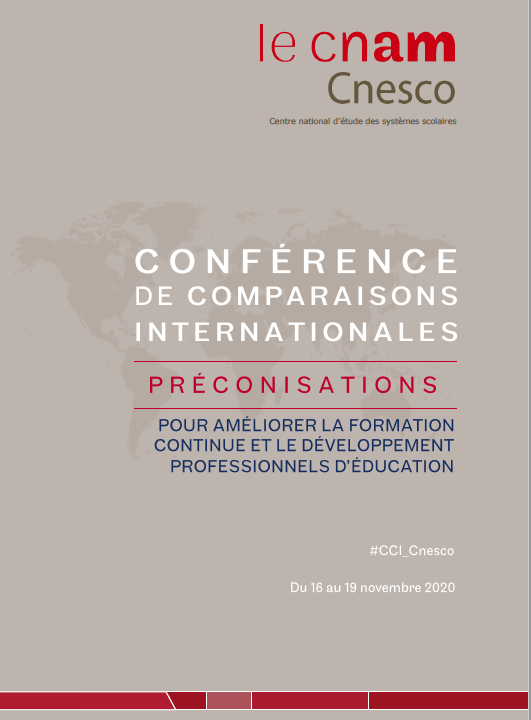 Les 7 éléments d’un développement professionnel efficace
Centration sur les contenus ancrés dans le travail réel des enseignants
 
2. L’apprentissage actif des enseignants

3. Communauté d’apprentissage professionnel 

4. Utiliser des pratiques efficaces

5. La présence et le soutien d’un expert

6. Un feedback de qualité et le développement de la réflexivité

7. Une durée soutenue (min 30h/50h)
Darling-Hammond, L., Hyler, M. E., & Gardner, M. (2017). Effective teacher professional development. Palo Alto, CA: Learning Policy Institute. 
Richard, M. (2020). Le rôle du développement professionnel dans la mise en œuvre du modèle de la réponse à l’intervention. Enfance en difficulté, 7, 51– 78.
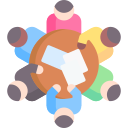 Intention de décrocher scolairement
Manque de motivation
Désengagement des élèves, perte de sens, 
Absentéisme
Enseignants motivés, mais préoccupés
Proposition 

Adossement de la formation à une recherche action
Méthodologie rigoureuse avec 3 finalités  
(Recherche, Action et Formation)
Le volet recherche vise à améliorer l’état des connaissances sur la situation pédagogique et fait référence à une démarche scientifique traditionnelle qui s’interroge sur une réalité.
«La recherche-action propose une méthodologie rigoureuse et souple à la fois, car elle préconise une démarche itérative favorisant un va-et-vient continu entre sa triple finalité».
Le volet action est l’élément central, car il est le trait d’union entre la recherche et la formation. L’action provoque un changement aux composantes de la situation pédagogique et est témoin d’une démarche commune entre le chercheur et l’acteur, soit ici les enseignant.e.s des classes ciblées.
Le volet formation permet le développement professionnel des acteurs.
3 postulats dans une dynamique de co-construction : 

la personne est reconnue comme un acteur compétent.

la personne s’engage volontairement à réfléchir sur sa pratique afin de l’améliorer. 

la recherche-action porte sur la nature même du changement visé.
Articuler les connaissances
Psychologie cognitive = l’objectif est de comprendre comment on apprend

Ingénierie pédagogique = l’objectif est de fournir des connaissances et des méthodes utiles lors de la conception de situations d’enseignement
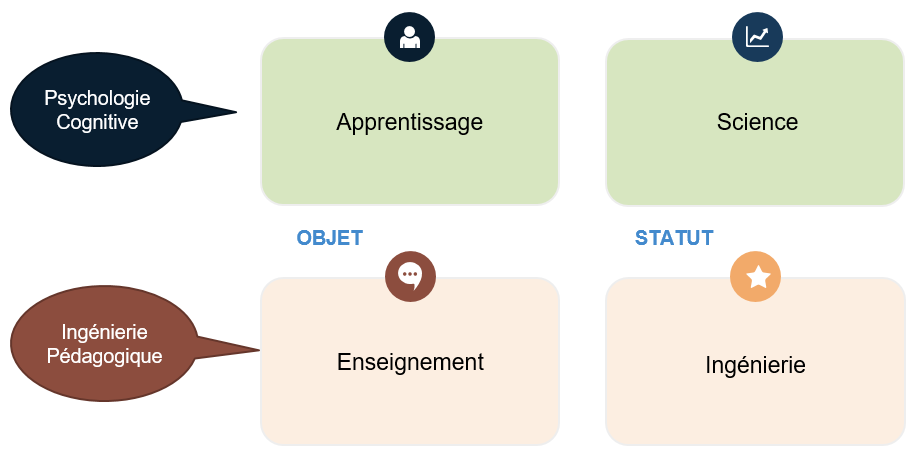 [Speaker Notes: L’objectif de cette étude est d’articuler les connaissances en psychologie cognitive et l’ingénierie pédagogique]
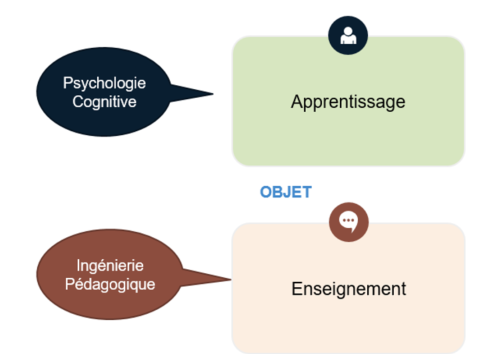 Contexte
« L'élève se projette dans le temps, anticipe, planifie ses tâches. Il gère les étapes d'une production, écrite ou non, mémorise ce qui doit l'être. ». (BO, 2016)
Quelles sont les connaissances, compétences, attitudes que l’équipe souhaite acquérir au terme de cette recherche-action ?
Contenus possibles : méthodes efficaces de mémorisation (apprendre à apprendre); techniques d’engagement, apprentissage autorégulé, travail coopératif…
Qu’allons-nous produire et dans quelles conditions?
Outils, séances pédagogiques, … échanges entre pairs, observations des pairs en situation, utilisation de vidéos, …
Propositions de formation (Juin 2023)
Motivationnels
Sentiment d’efficacité personnelle
Théories implicites de l’intelligence
Cognitifs
Profondeur d’encodage
Effet de génération
Effet d’espacement
Fonctions exécutives
Outils et connaissances
Comportements pro-sociaux
Bienveillance 
Satisfaction des besoins 
fondamentaux
Métacognitifs
Apprentissage autorégulé ( planification, monitoring, évaluation)
[Speaker Notes: Proposition de travailler sur plusieurs axes]
Design
Dispositifs d’accompagnement en termes de faisabilité dans le cadre d’une proposition de formation continue
Dispositif « formation de type continue classique » :
Groupe témoin (1 classe): 8h de formation (Connaissances sur les aspects sociocognitifs + échanges de pratiques)

Dispositif « programme de formation » : 8h de formation (Connaissances sur les aspects sociocognitifs + échanges de pratiques) + 8h d’accompagnement (activités pratiques et travail collaboratif) :
Groupe expérimental 1 (1 classe) : Dispositif d’assistance professionnelle (= guidage élevé)
Groupe expérimental 2 (1 classe) : Dispositif de co-construction (= guidage moindre)
ÉTAPE 0
DÉMARRER 
LE PROJET
ÉTAPE 1
IDENTIFIER UNE PROBLÉMATIQUE
ÉTAPE 2
IMAGINER DES SOLUTIONS
ÉTAPE 3
RÉALISER LA SOLUTION
ÉTAPE 4
PÉRENNISER ET PARTAGER
[Speaker Notes: Gaudreau et al., (2021) reconnaissent l’apport des formations offertes ou négociées par leur flexibilité en termes d'espace, de temps, de contenu et de techniques d'enseignement. Ce type de formation continue permet aux enseignants de travailler et d'apprendre de façon continue, de collaborer au sein d’un groupe d’apprentissage, et de relever des défis en lien avec leurs rôles et responsabilités professionnels respectifs. 
Dispositif d’assistance professionnelle : Le formateur va recourir à une démonstration d’outils et d’approches enseignées. La démonstration de pratiques par le formateur, sera suivie d’une supervision de leur mise en œuvre par les apprenants dans leur milieu de pratique.
Dispositif de co-construction : Le formateur offre alors des conseils lorsque cela est nécessaire et diminue peu à peu sa participation jusqu'à ce que l'apprenant se sente à l'aise et maitrise la compétence ou la stratégie enseignée. Une supervision de leur mise en œuvre, par les apprenants dans leur milieu de pratique sera réalisée.]
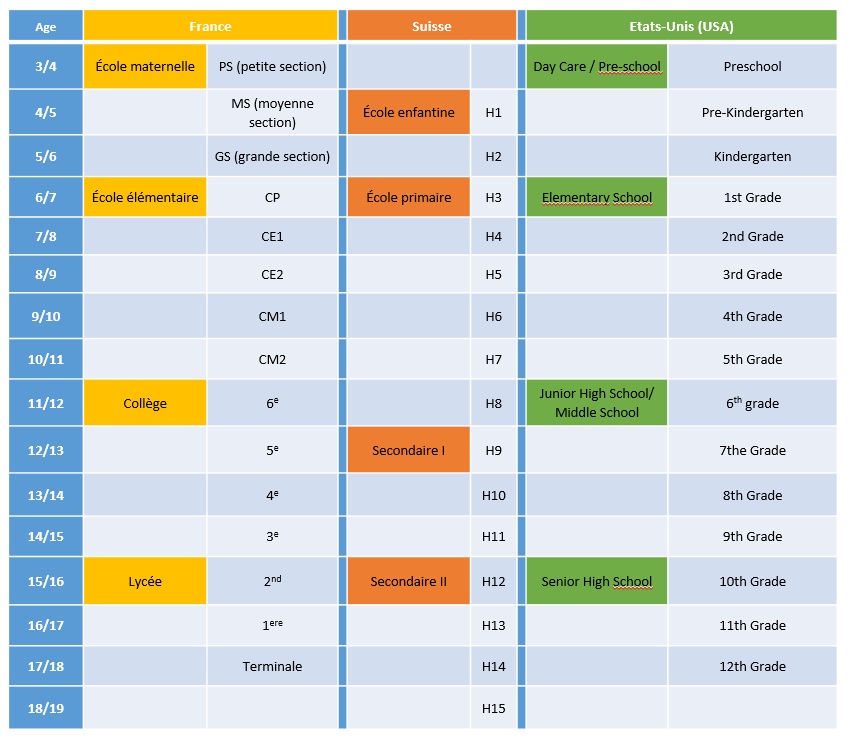 ELÈVES
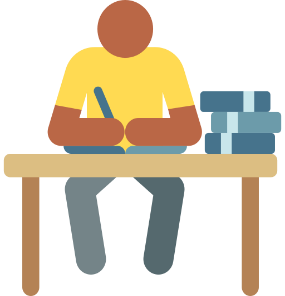 Participants
À la rentrée 2023, la valeur de l'indice de position sociale dans l'académie de Strasbourg est égale à 112,7 pour les lycéens des filières générales et technologiques

Lycée Louis pasteur IPS = 101,8
ELÈVES
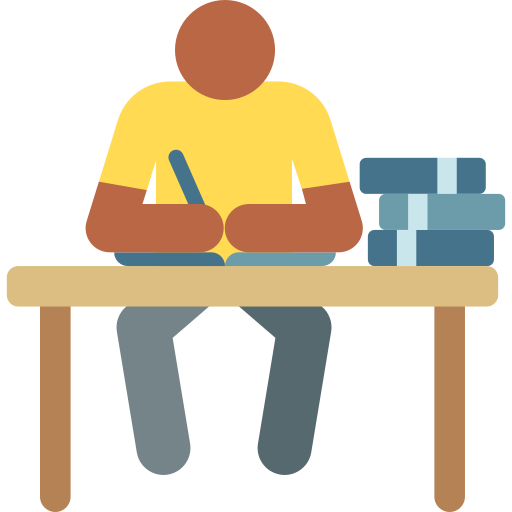 Objectifs
L’objectif principal de ce projet de recherche est de :
Mesurer les effets qualitatifs et/ou quantitatifs d’un enseignement axé sur les sciences cognitives, auprès des élèves de classe de seconde et de leurs enseignants, 

De réaliser des mesures objectives du potentiel cognitif, métacognitif et motivationnel des élèves, 

Déterminer si ces apports scientifiques appliqués dans un contexte de pédagogie scolaire ont un impact sur les apprentissages des élèves, à court et à long-terme.
ELÈVES
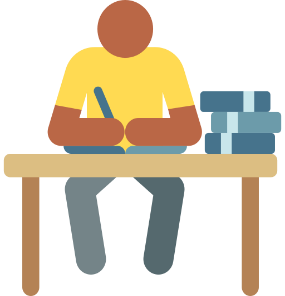 Motivationnels
Sentiment d’efficacité personnelle (Masson et Fenouillet, 2013)
Intérêt académique (Fenouillet et al., 2017)
Motivation en situation scolaire (Guay et al., 2000)
Perception de la bienveillance à l’école (Paquet et al., 2023)
Cognitifs
Mesures
Anxiété état-trait (Spielberger, 2017)
Anxiété d’évaluation (Putwain, 2008)
Performances académiques (Evaluations standardisées Maths et Français + Moyennes scolaires)
Fonctions exécutives (Hanoï, N2-Back, Stroop)
Multifactoriels
Satisfaction des besoins fondamentaux (Gillet et al., 2008)
Inventaire du burnout scolaire ( Meylan et al., 2015)
Bien-être scolaire (Konus & Lintonen, 2006)
Intention de prédiction de décrocher (Archambault & Janosz, 2009)
Métacognitifs
Régulation individuelle et collective de l’apprentissage (Kaplan et al., 2017)
Procrastination (Cosnefroy et al., 2018)
Focus group
[Speaker Notes: Facteur multifactoriel, car il est influencé par une combinaison de facteurs cognitifs, émotionnels, sociaux, et environnementaux.]
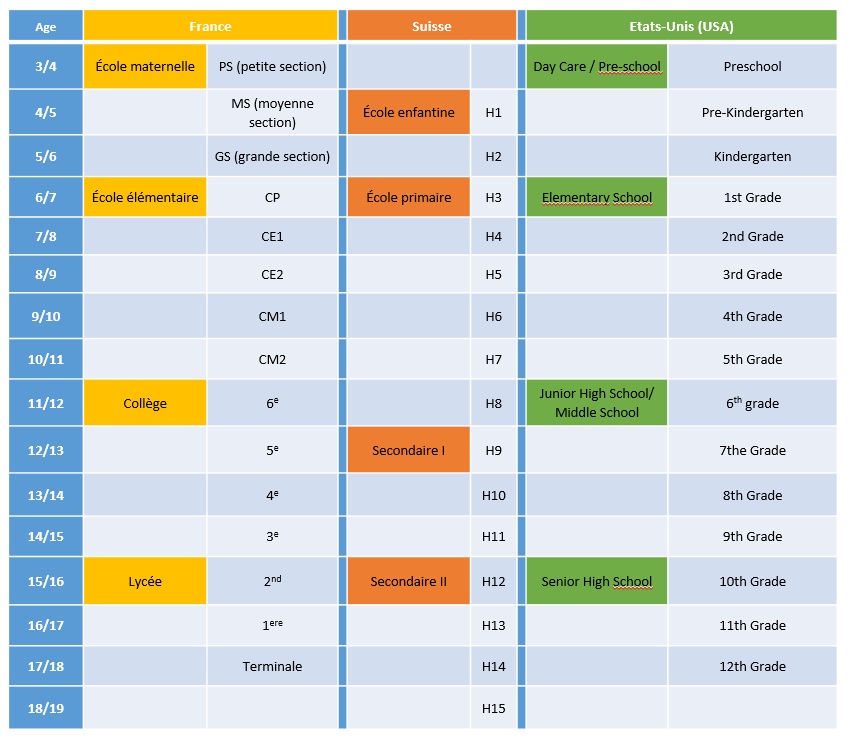 ENSEIGNANTS
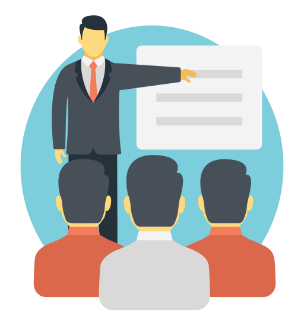 Participants
Totalité des enseignants engagés = 22 enseignants

Groupe témoin (1 classe): 8h de formation (Connaissances sur les aspects sociocognitifs + échanges de pratiques) = 4 enseignants
Groupe expérimental 1 (1 classe) : Dispositif d’assistance professionnelle (= guidage élevé) = 4 enseignants
Groupe expérimental 2 (1 classe) : Dispositif de co-construction (= guidage moindre) = 4 enseignants
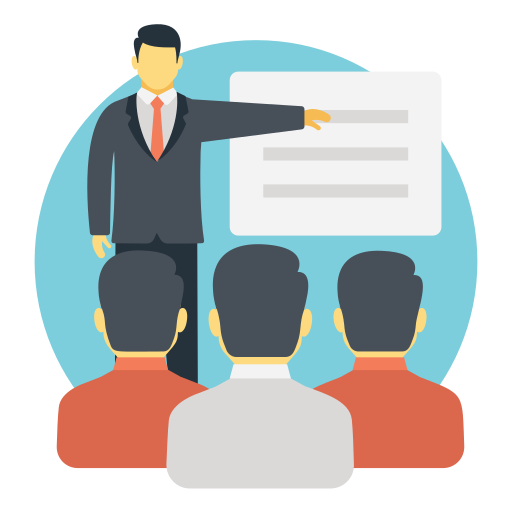 ENSEIGNANTS
Objectifs
L’objectif principal de ce projet de recherche est de :
Mesurer les effets qualitatifs d’un enseignement axé sur les sciences cognitives, auprès des enseignants;

Identifier le processus  d’appropriation des contenus et documenter le développement professionnel;

In fine, ce programme de recherche aura un impact sur la formation des enseignants du 2nd degré, mais aussi pour les tuteurs et formateurs d’enseignants.
ENSEIGNANTS
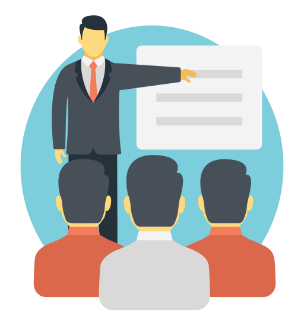 Motivationnels
Echelle d’auto efficacité des enseignants (Dussault et al., 2001)
Echelle de motivation des enseignants envers leurs tâches de travail (EMETT) (Fernet et al., 2008). 
Echelle de motivation en formation (Fenouillet et al., 2015). 
Motivations à la bienveillance des enseignants (Paquet et al., 2023)
Cognitifs
Performances sur les connaissances en sciences cognitives
Mesures
Multifactoriels
Mesures
Echelle de satisfaction multimodale (SALE) (Chauvin et al., 2022).
Qualitatifs
Focus group
Observations de séances
Calendrier 2023-2025
ENSEIGNANTS
ELÈVES
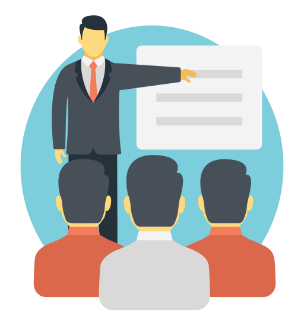 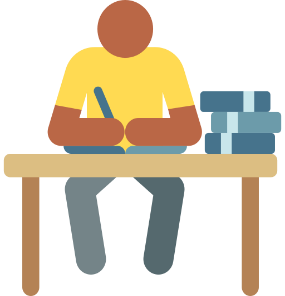 2024
Passations de questionnaires à la fin de l’étude
Prise en compte des performances académiques
2025
Passations de questionnaires à mi-parcours de l’étude
Prise en compte des performances académiques
Passations de questionnaires au début de l’étude
1ère
2023
Terminale
2nde
Elaboration de ressources pour l’institution
Accompagnement des nouveaux collègues.
Rôle de tuteur
Formation 
Mise en pratique
Evaluation des impacts de la pratique
ENSEIGNANTS
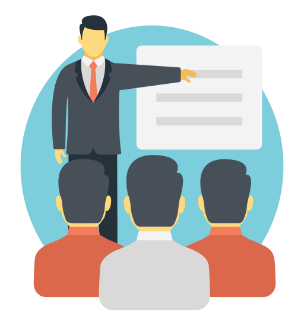 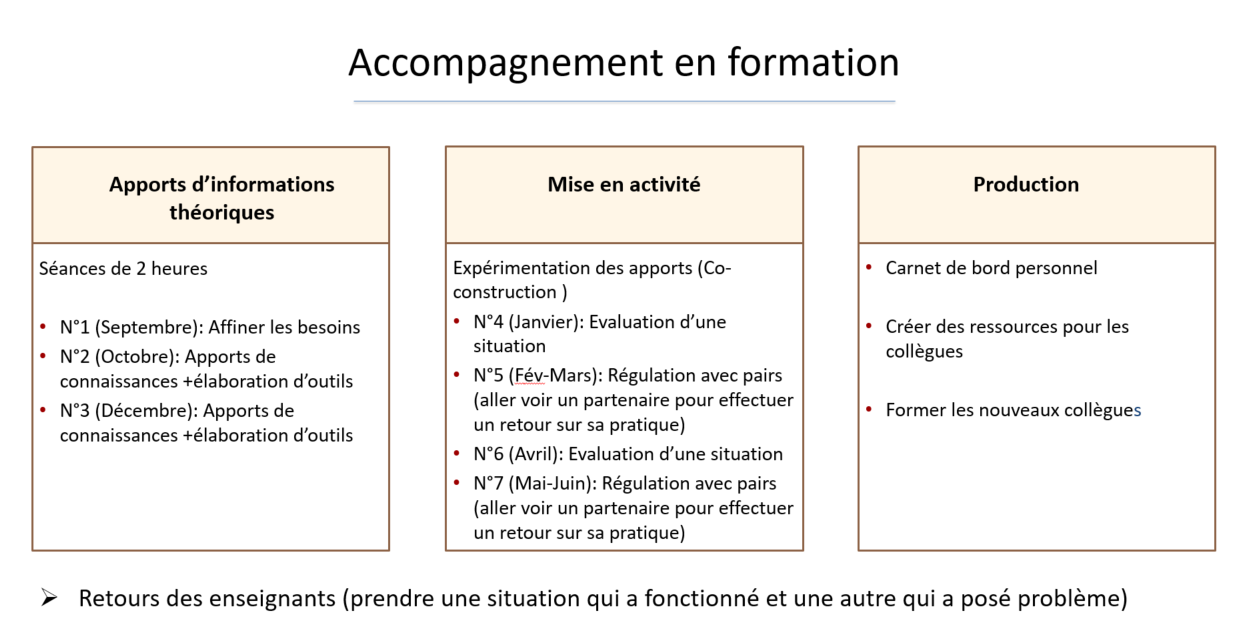 2024
2025-26
2023
[Speaker Notes: 8h de formation et 8h de pratiques accompagnées]
Premiers résultats qualitatifs des enseignants
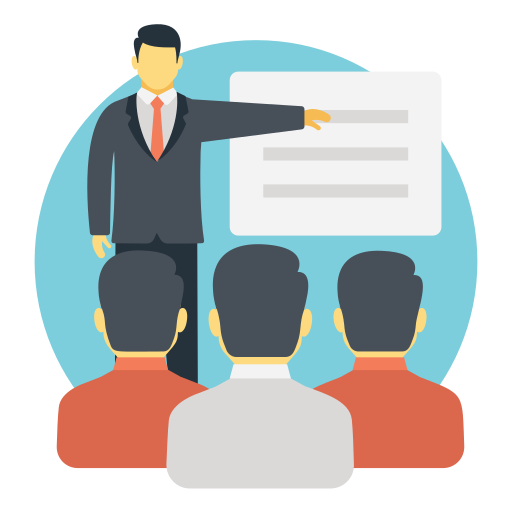 ENSEIGNANTS
Focus group et traces écrites (12) : 
24 mai 2024


Se sentent outillés: quizz (2), cartes flash (4), objectifs avec la taxonomie de Bloom (2), feedback immédiat (3), jigsaw (2), graffiti (1)
Se sentent en formation : besoin encore d’être accompagnés (3)
Inquiétudes dans le rapport au programme – perdre du temps
Perçoivent un changement de posture dans le rapport aux élèves « lâcher et faire un pas de côté pour se rendre disponible » E6
Besoins disciplinaires formulés
ELÈVES
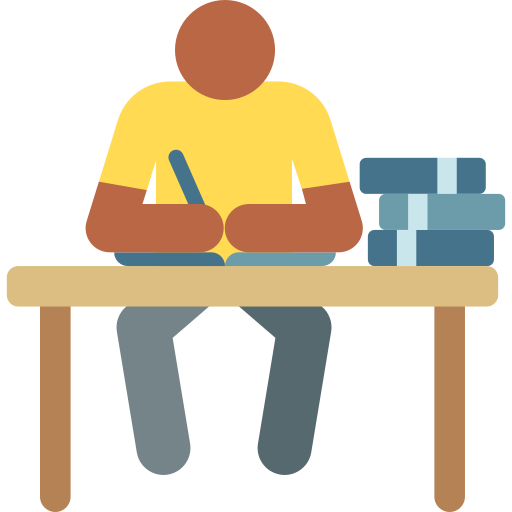 Premiers résultats élèves
3 Focus group de 60 minutes : FG1 (11), FG2(7), FG3 (5)
24 mai 2024

 Identification des pratiques favorisant la mémorisation (Testing, quizz, fiches objectifs, fiches de révision) et de leur utilité, mais rapport à la note très fort

 Sentiment d’anxiété important lors des évaluations Quizz

Besoins : 
Identifier les exercices avec correction immédiate en fonction des thèmes
Prévoir et anticiper le travail avec un calendrier prévisionnel
Pouvoir choisir l’exercice et la modalité de travail
Explorer des approches ludiques pour apprendre
Recherche-action
“Apprendre à apprendre : Accompagnement des changements de pratiques pédagogiques des enseignants, en sciences cognitives”
APP2
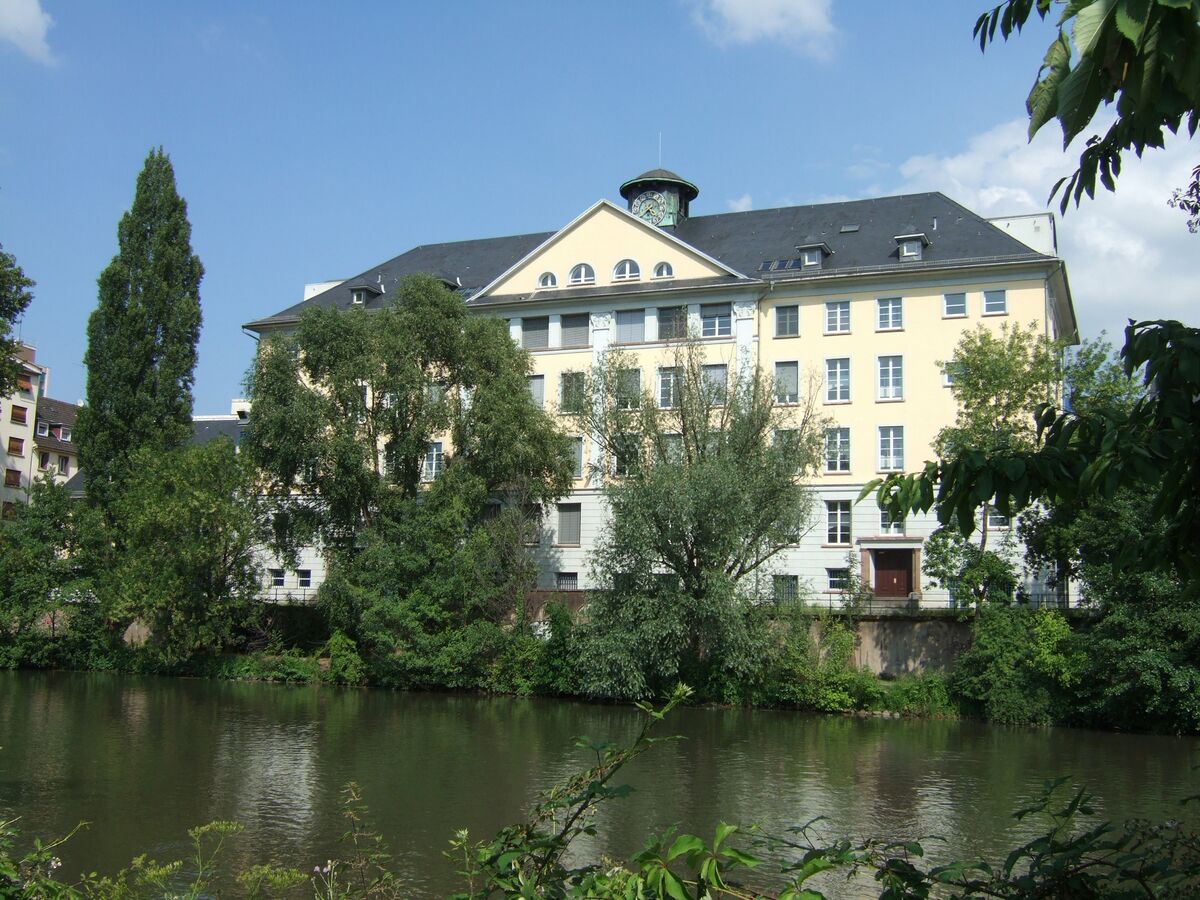 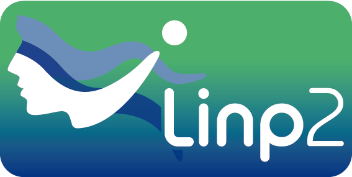 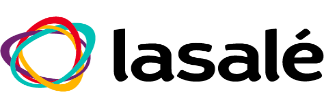 Lycée Louis Pasteur, Strasbourg